Computerized Inhibition Training in Patients with Alcohol Use Disorder: Preliminary Results

Hallie Batschelet1, Raphaela Tschümperlin1,2, Franz Moggi1, Leila Soravia1,2, Susanne Rösner3, Anne Keller3,  Alexander Wopfner2 & Maria Stein1,4  
1 University Hospital of Psychiatry, Translational Research Center, Bern, Switzerland2 Klinik Südhang, Kirchlindach, Switzerland3 Forel Klinik, Ellikon a.d. Thur, Switzerland4 University of Bern, Institute of Psychology, Bern, Switzerland
6 inhibition trainings
50/50
Experimental 
 group 1
6 inhibition trainings
75/25
Experimental
  group 2
Randomization
Inclusion
3-month follow-up
Post-training: Go-NoGo task
Discharge assessment
Treatment entry
Pre-training: Go-NoGo task
6-month follow-up
12-month follow-up
Baseline assessment
6 control trainings
Control 
 group
Objectives
Introduction
The main goal of the study is to investigate whether inhibition training leads to increased inhibitory control and better therapy outcome in alcohol dependent patients. The present analyses will concentrate on variables linked to inhibitory control before the inhibition training.
Patients with Alcohol Use Disorder (AUD) show an imbalance between enhanced cue reactivity towards alcohol-associated stimuli and decreased inhibitory control regarding alcohol use behavior. Computerized interventions may be able to modify some of these maladaptive processes, possibly improving relapse prevention [1]. To date, the effect of a certain computerized inhibition training has only been examined in non-clinical populations [2,3]. Furthermore, it is yet to be unraveled which variables play a role in terms of inhibitory control alteration.
Methods
Inhibition training
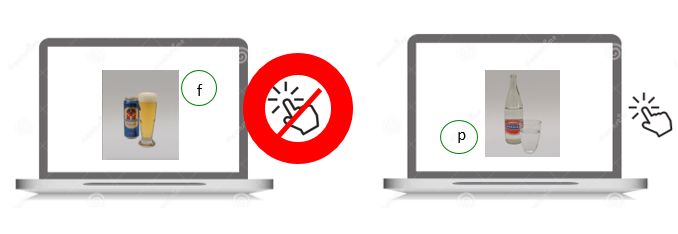 Figure 2. Alcoholic beverages are consistently paired with no reaction in the experimental condition
In this randomized controlled, and double-blind study, AUD inpatients either complete six sessions of a computerized alcohol-specific inhibition training aiming to increase inhibitory control, or a control condition. At baseline assessment, a number of questionnaires are completed, and at pre- and post-training, inhibitory control is measured by assessing errors of commission within a Go-NoGo task.
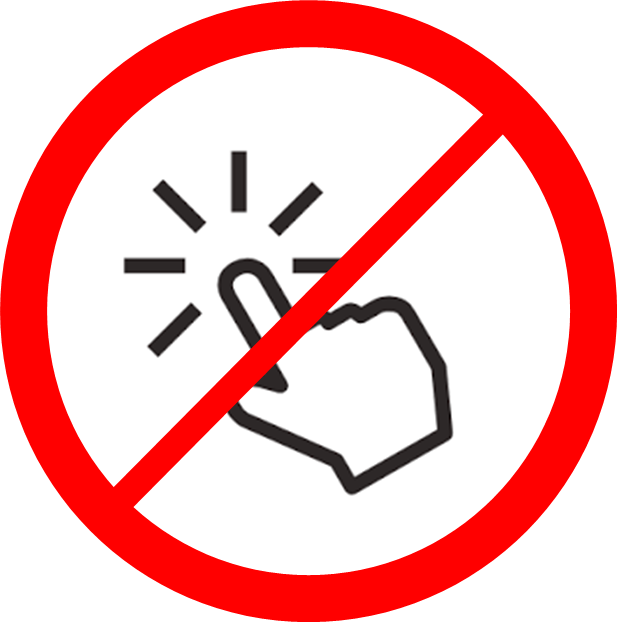 Go-NoGo task
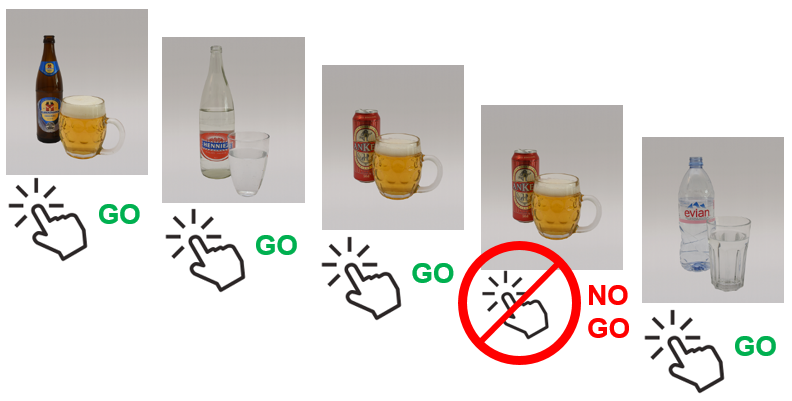 Figure 3. Participants are required to press a button at display of every picture (Go), unless a picture is repeated (NoGo)
Figure 1. Study procedure
Preliminary results
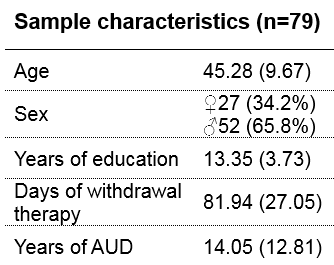 The number of errors of commission (i.e. less inhibitory control) at pre-training correlates negatively with years of education (r = -0.305, p < 0.01) and motivation to drink less (r = -0.341, p < 0.01).  A regression analysis indicates that they predict 17.4% of the variance (R2 = 0.174, F = 8.001, df = 76, p < 0.01).
No significant correlation between inhibitory control at pre-training and neither age nor different measures of AUD severity (i.e. number of DSM 5 criteria fulfilled, total amount of alcohol consumed within past 3 months). 

Meanwhile, different measures of AUD severity correlate among each other.
Discussion
Participants with fewer years of education and less motivation to change their drinking behavior show less inhibitory control at pre-training
Adding motivational interventions to inhibition training may be of advantage.
Contrary to assumptions based on existing literature, AUD severity is not linked to inhibitory control at pre-training
However, it may function as a covariate when determining training effects.
Within our study, we expect inhibition training to have an effect on inhibitory control, reflected by fewer errors of commission. Further, we assume a more significant effect for alcohol-specific stimuli. More studies are required to investigate inhibition training in clinical populations, and need to take into account variables linked to inhibitory control.
Outlook
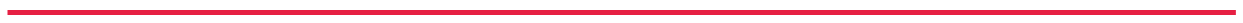 Contact:
Hallie Batschelet, cand. PhD
University Hospital of Psychiatry BernTranslational Research Center
Bolligenstrasse 111
3000 Bern 60, SwitzerlandE-Mail:hallie.batschelet@upd.unibe.ch
References:[1] Wiers, R. W., Gladwin, T. E., Hofmann, W., Salemink, E., & Ridderinkhof, K. R. (2013). Cognitive bias modification and cognitive control training in addiction and related psychopathology: Mechanisms, clinical perspectives, and ways forward. Clinical Psychological Science, 1(2), 192-212. [2] Houben, K., Nederkoorn, C., Wiers, R. W., & Jansen, A. (2011). Resisting temptation: decreasing alcohol-related affect and drinking behavior by training response inhibition. Drug and alcohol dependence, 116(1), 132-136. [3] Houben, K., Havermans, R. C., Nederkoorn, C., & Jansen, A. (2012). Beer à No‐Go: Learning to stop responding to alcohol cues reduces alcohol intake via reduced affective associations rather than increased response inhibition. Addiction, 107(7), 1280-1287.
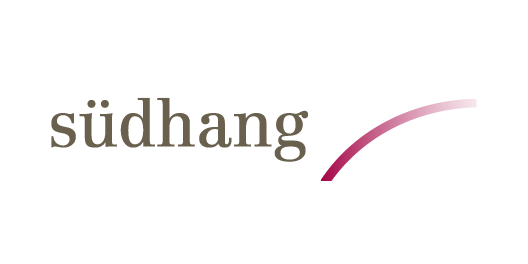 Study financially supported by
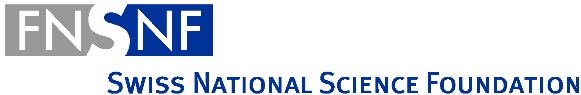 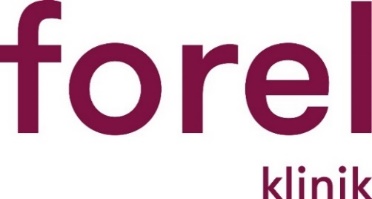